МБДОУ ДС «ЗОРЕНЬКА» Г. ВОЛГОДОНСКА
ВИКТОРИНА
ФИНАНСОВАЯ ГРАМОТНОСТЬ
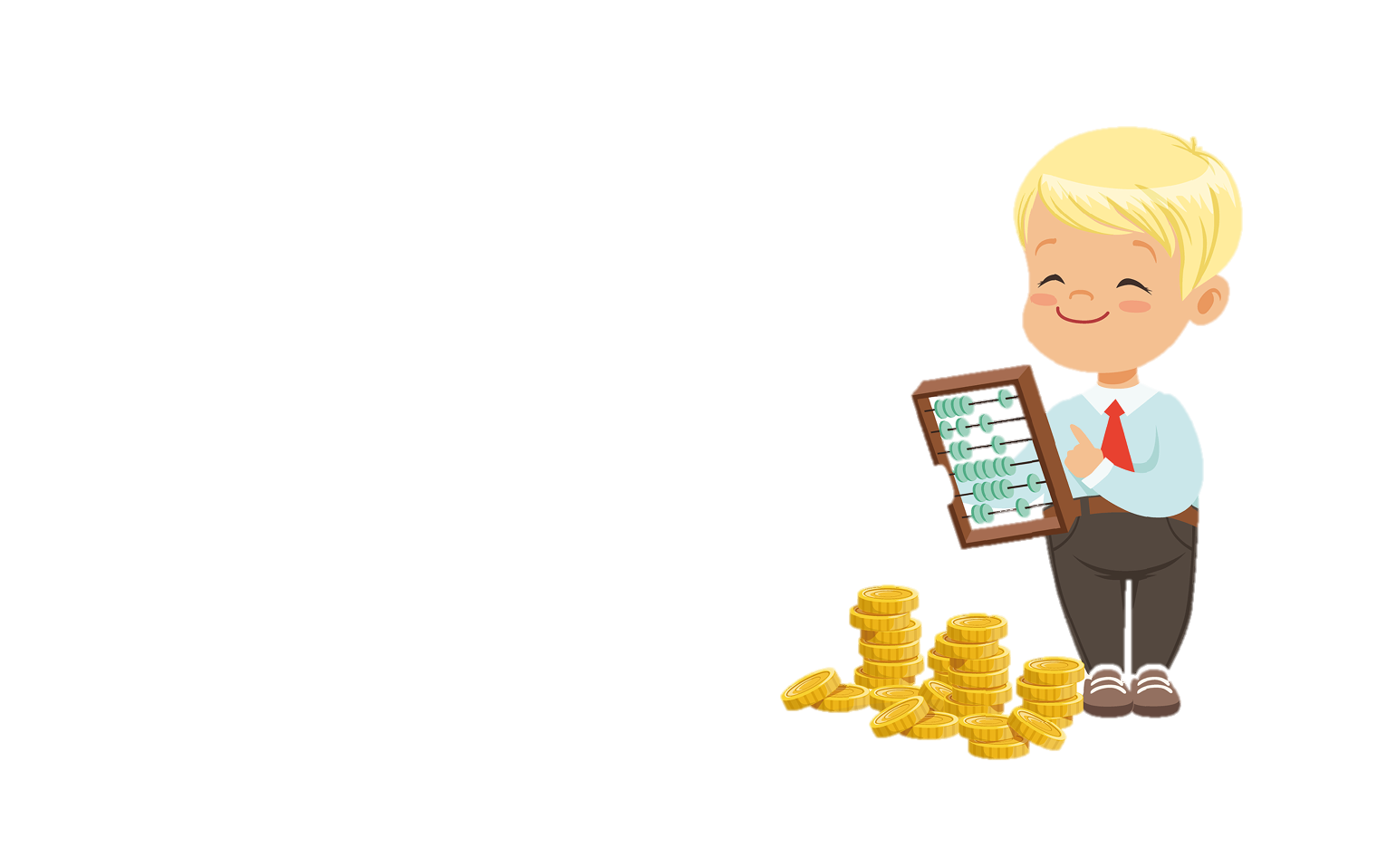 Составили:  Белозерова И.С.
Артамонова О.Н.
БЛИЦ-ОПРОС
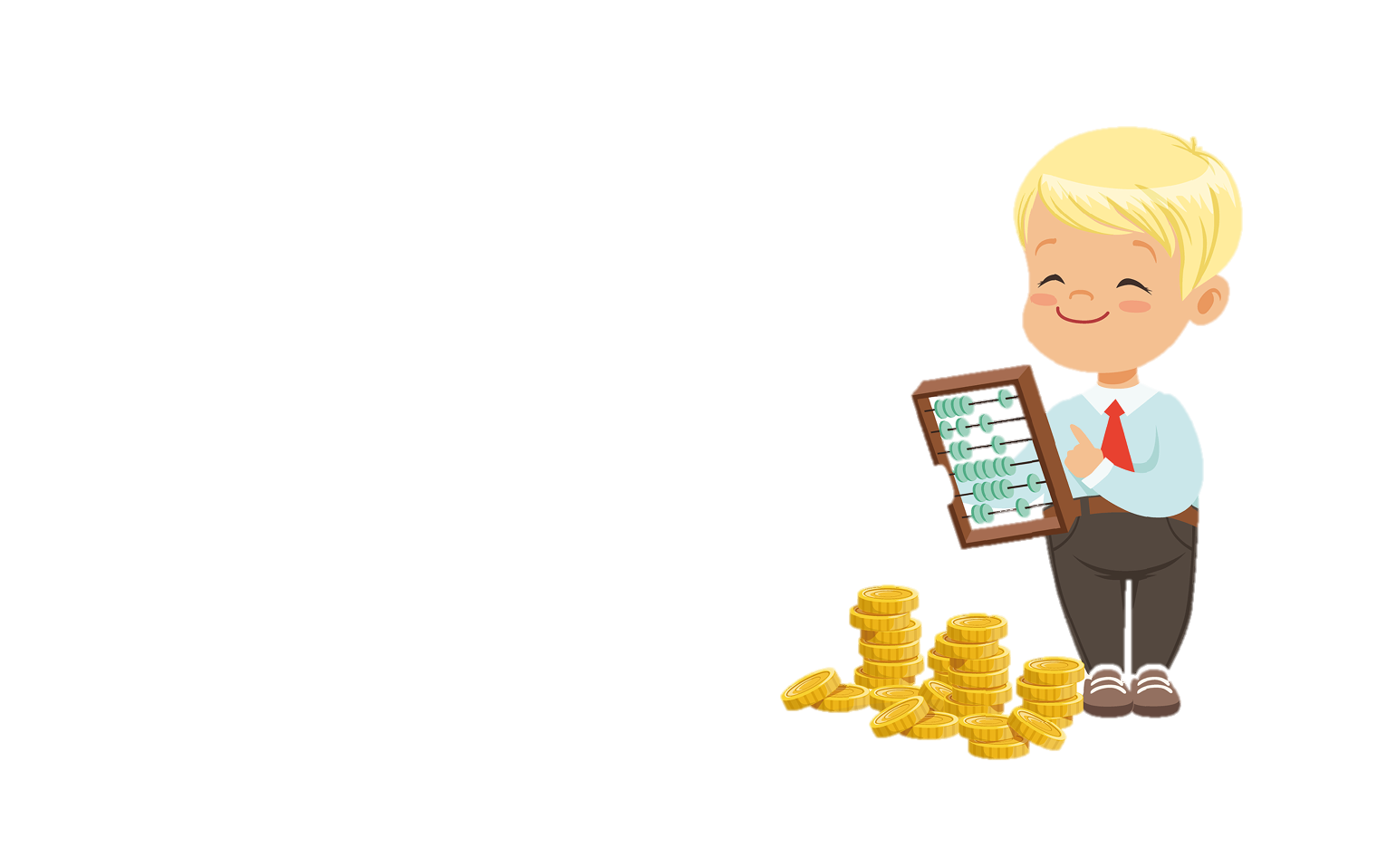 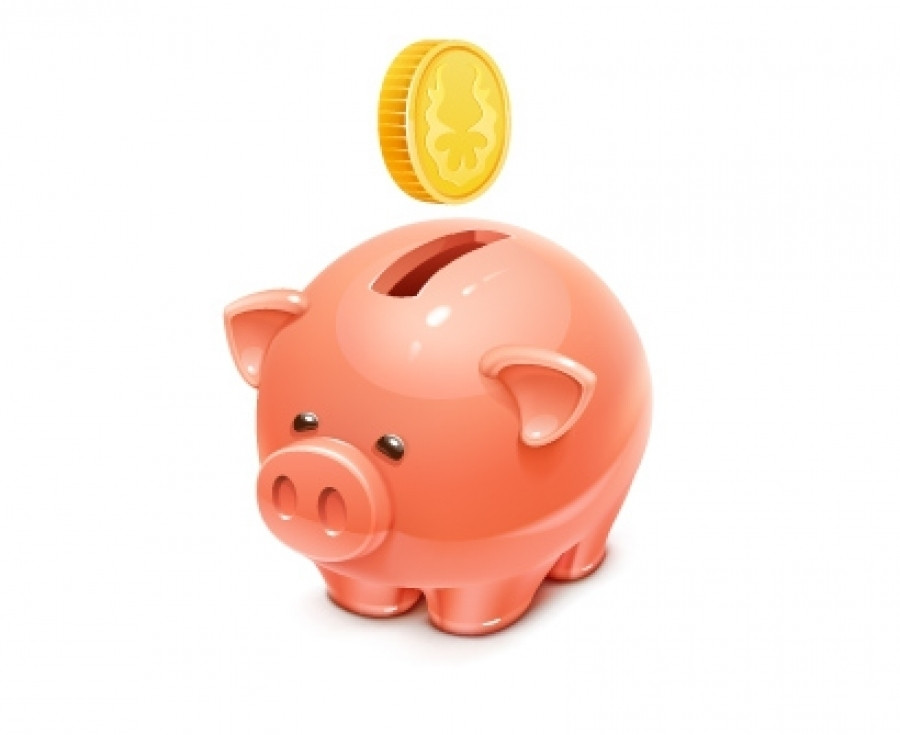 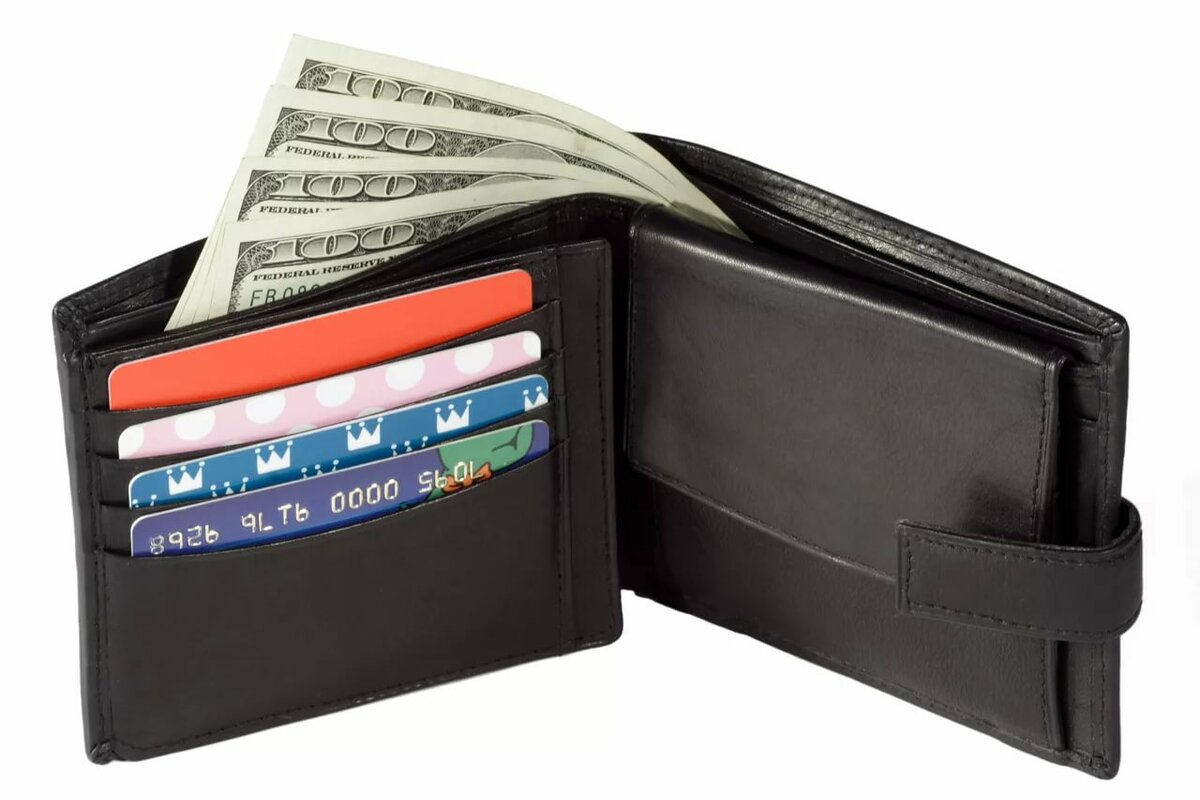 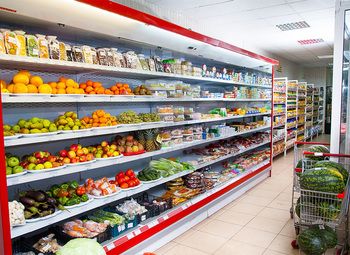 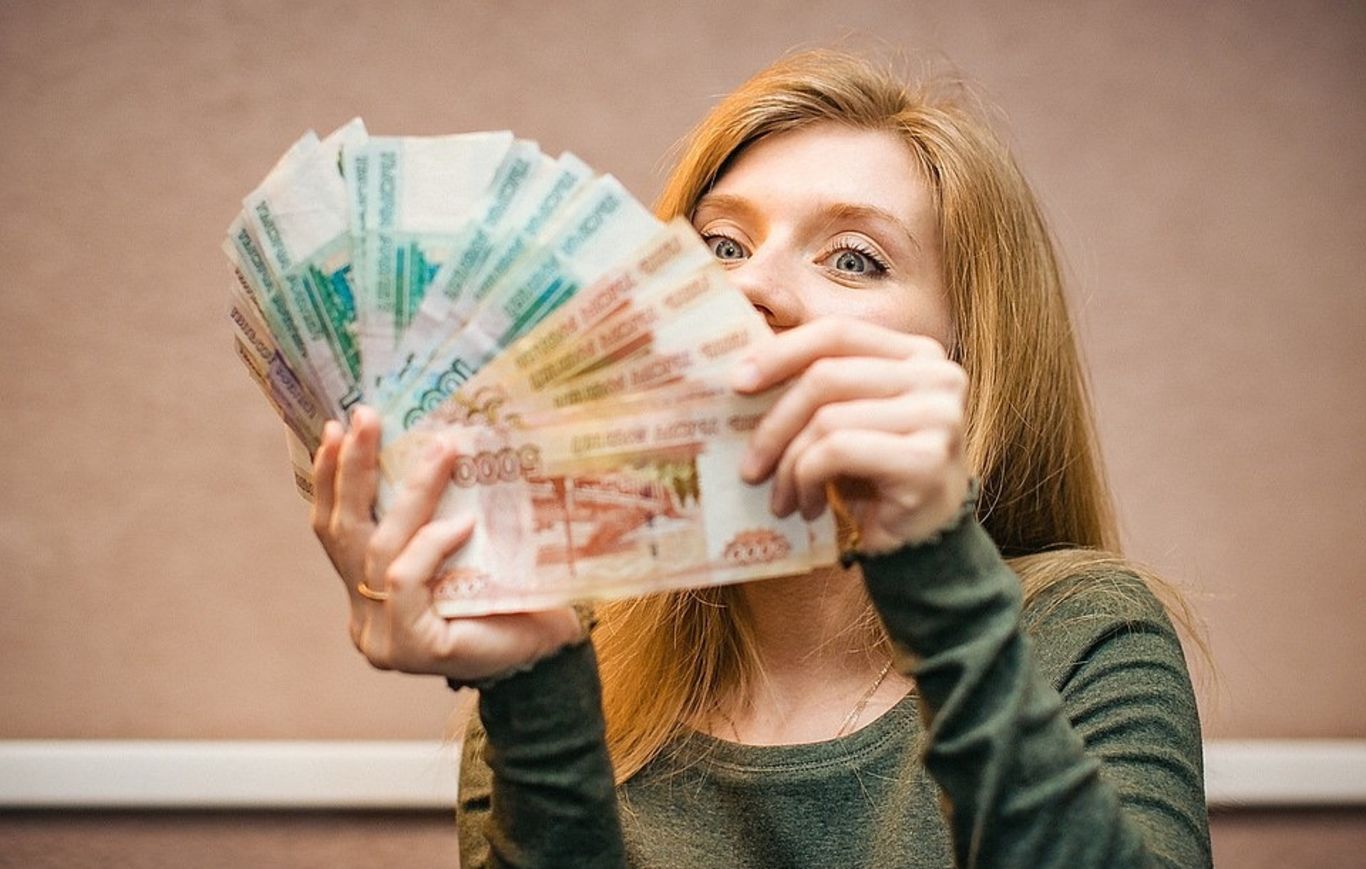 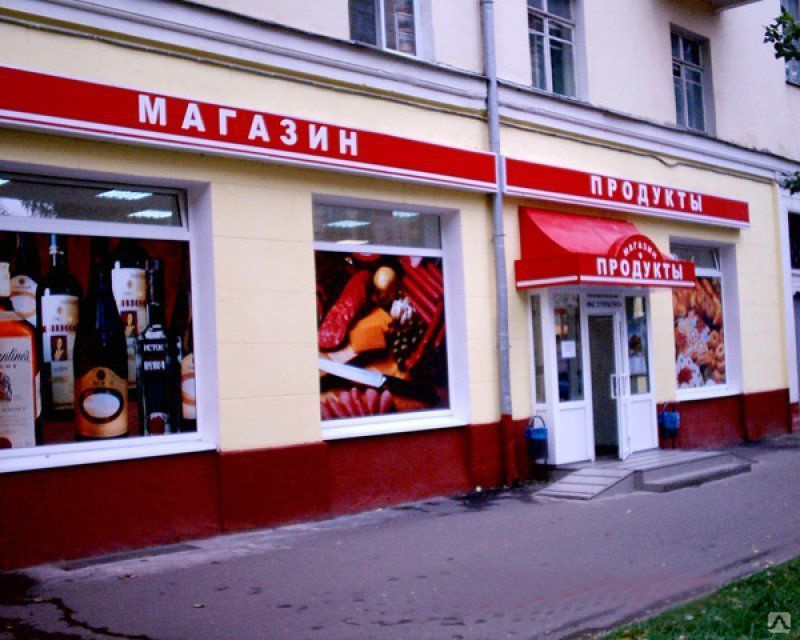 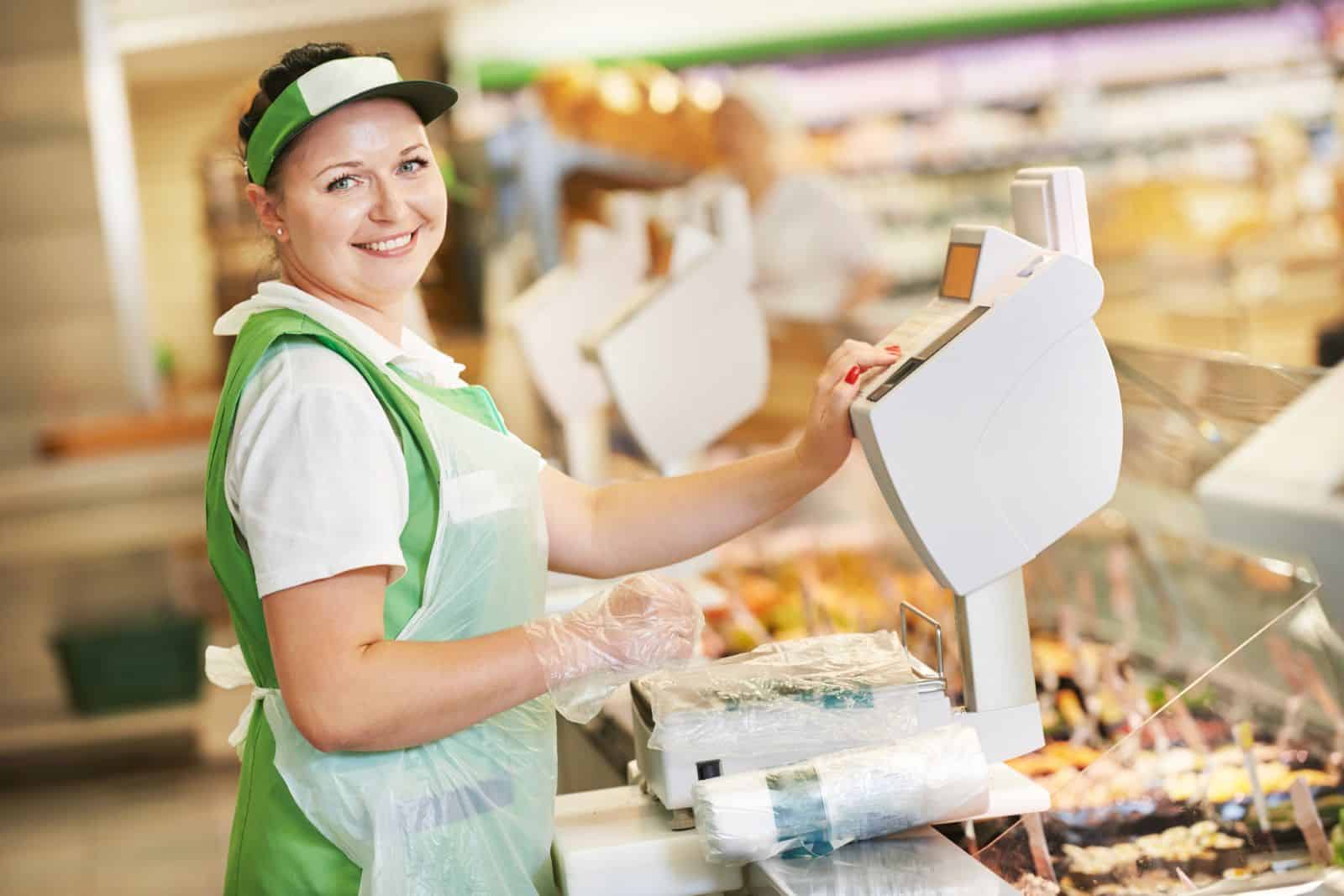 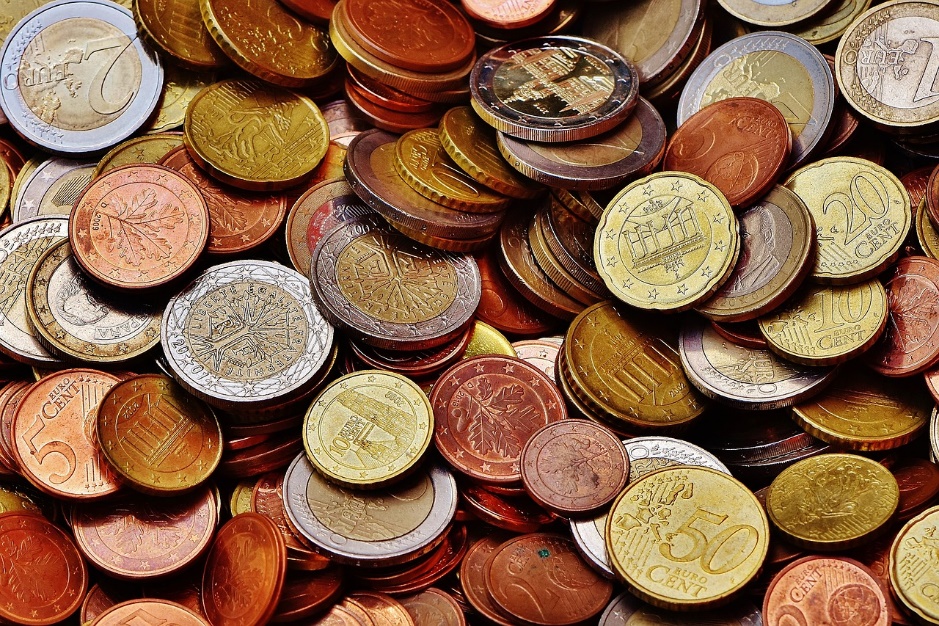 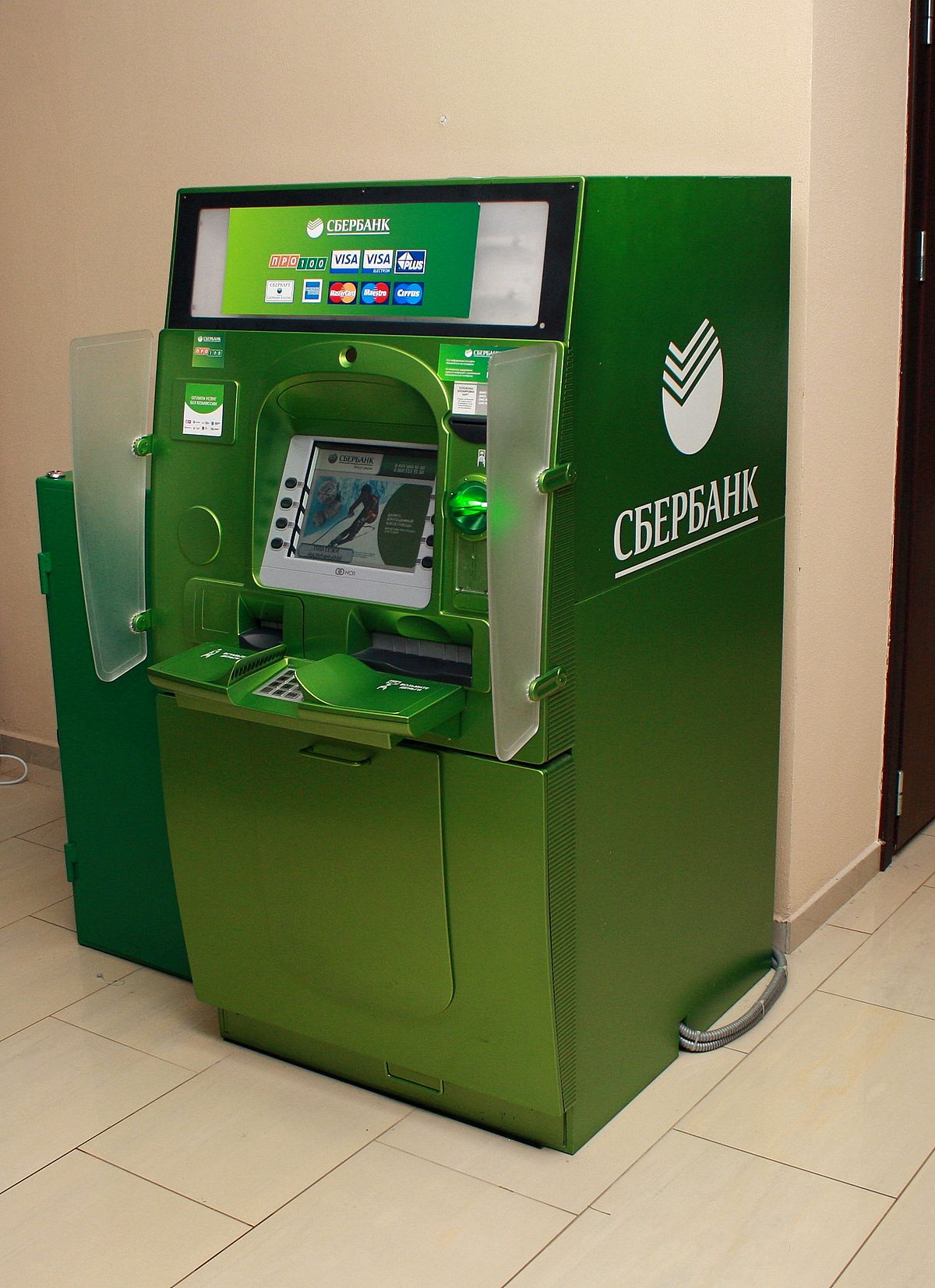 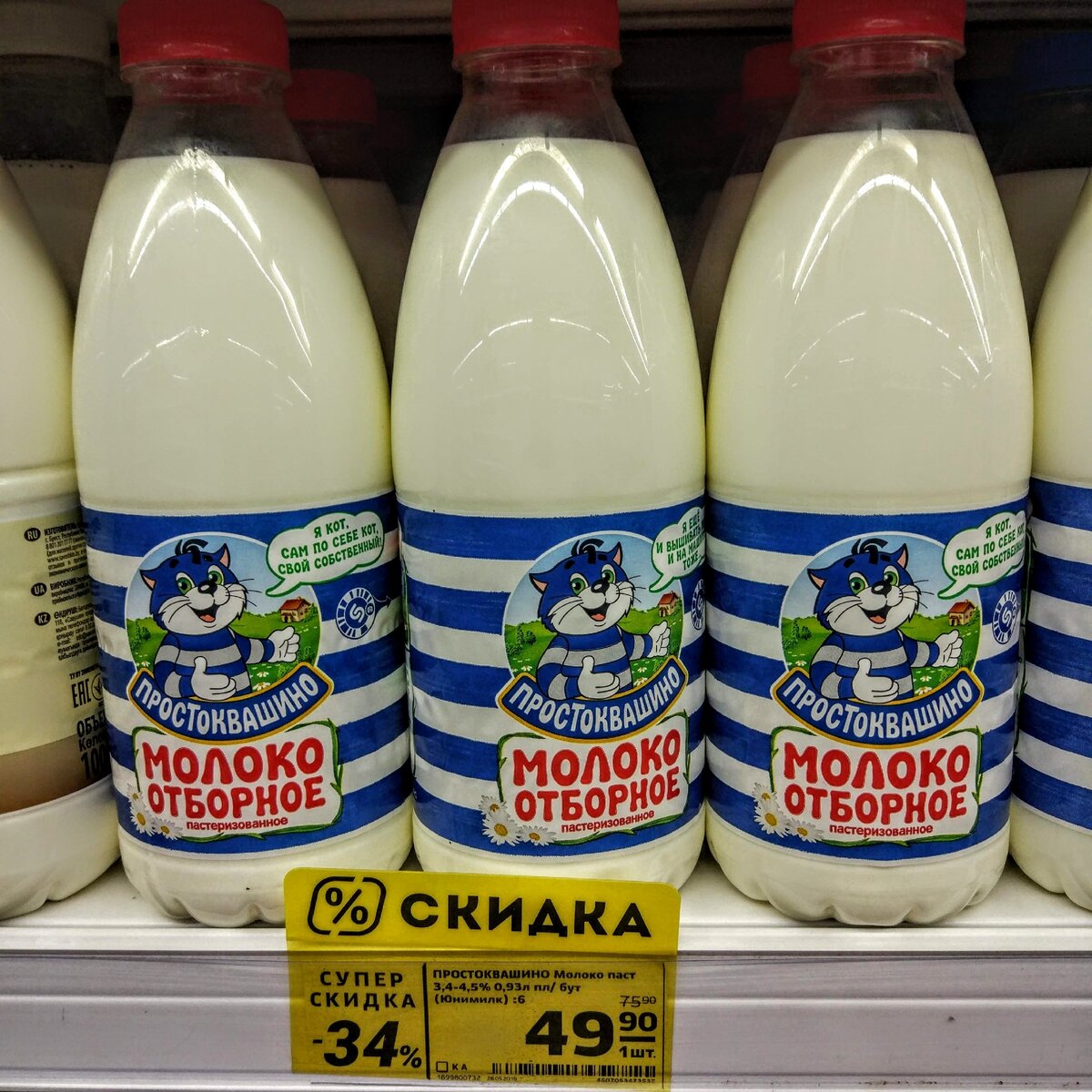 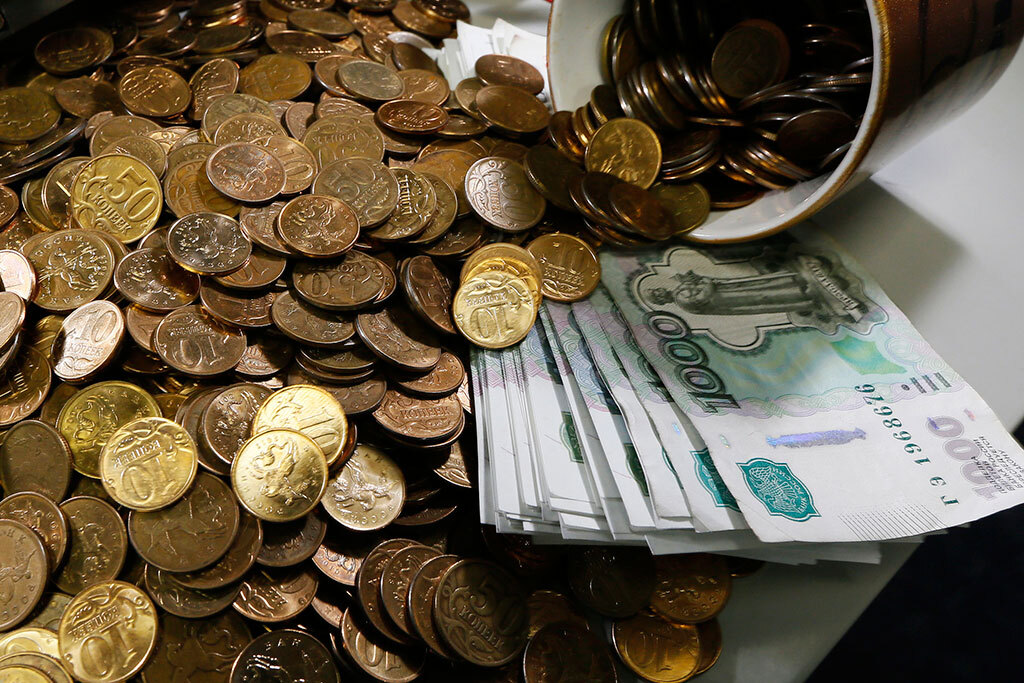 ЗАГАДКИ
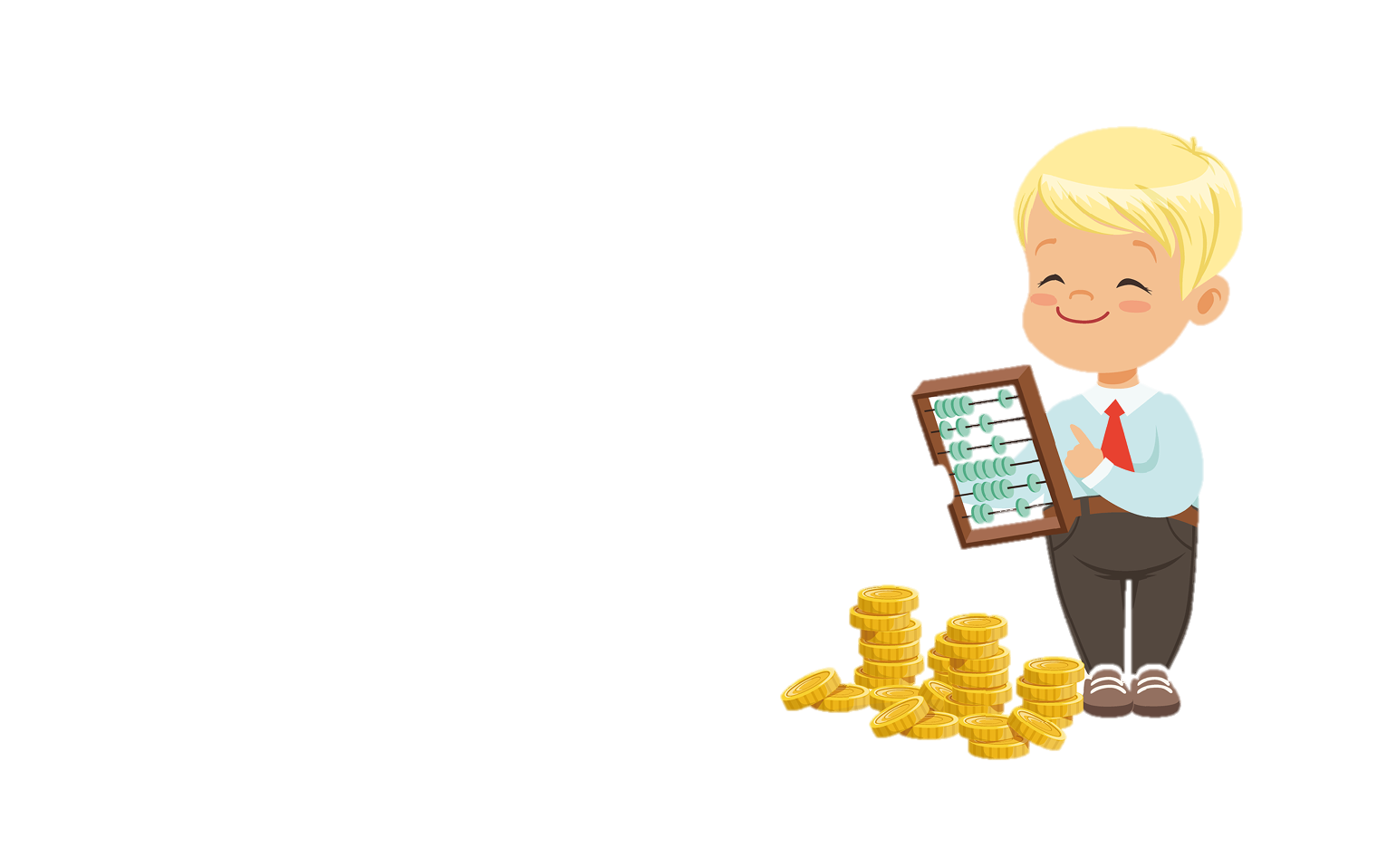 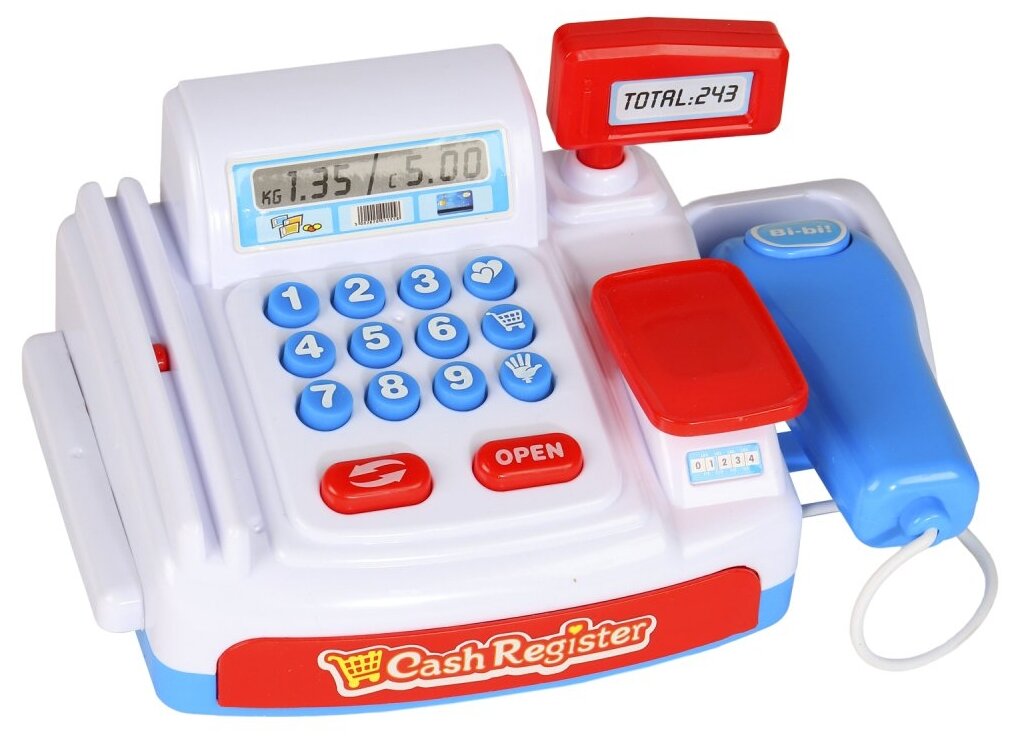 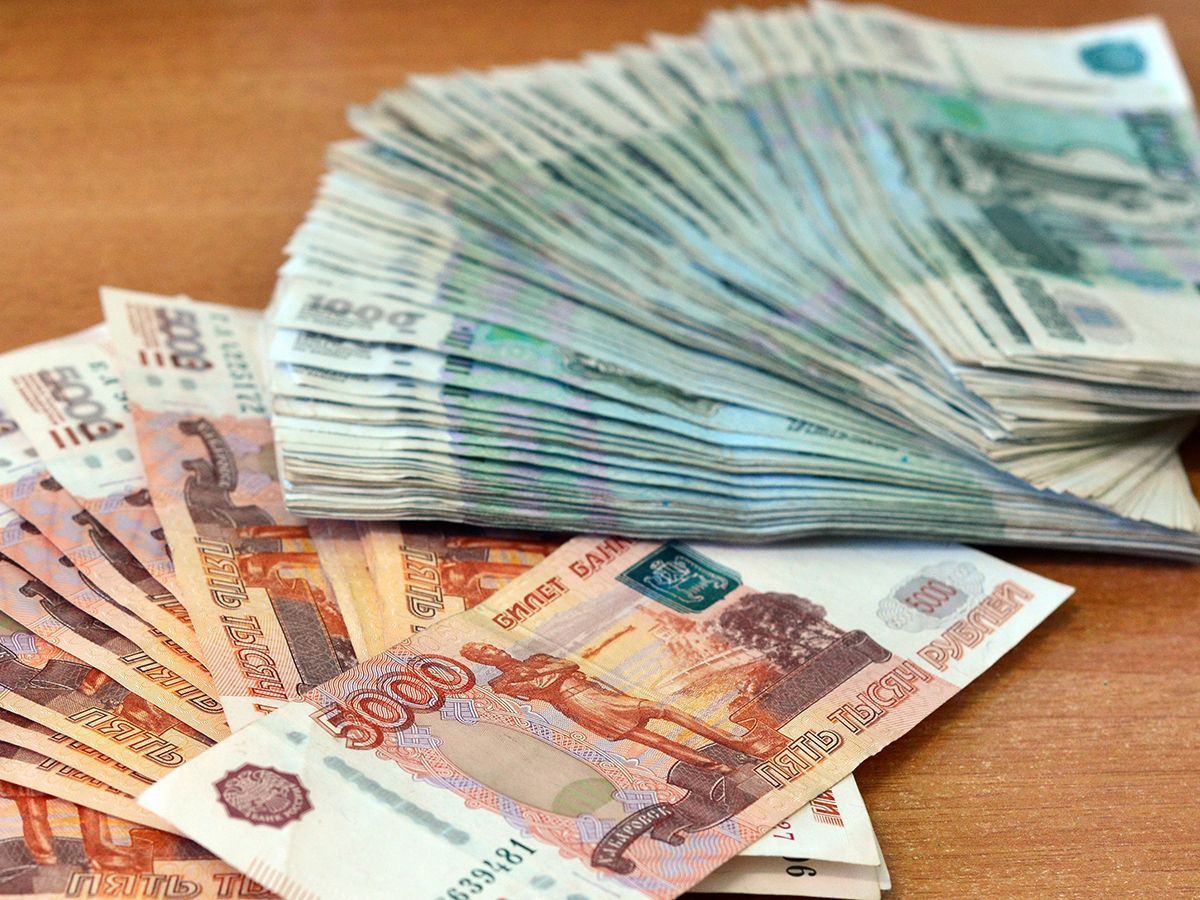 ФИЗМИНУТКА
ЧТО НЕЛЬЗЯ КУПИТЬ ЗА ДЕНЬГИ
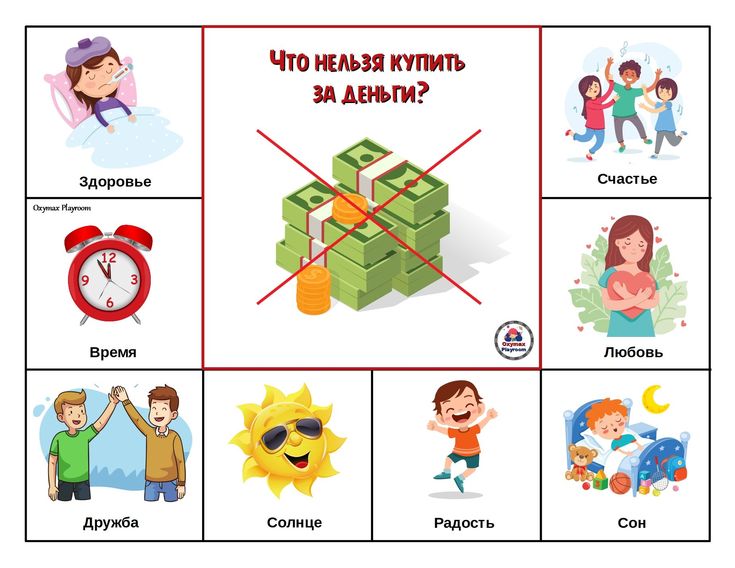 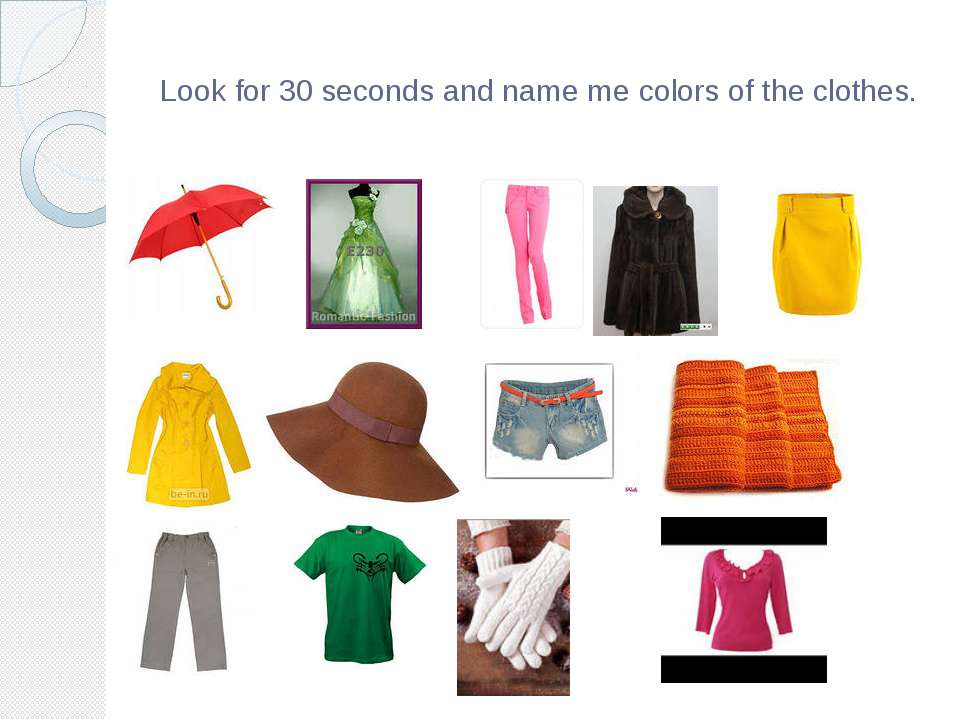 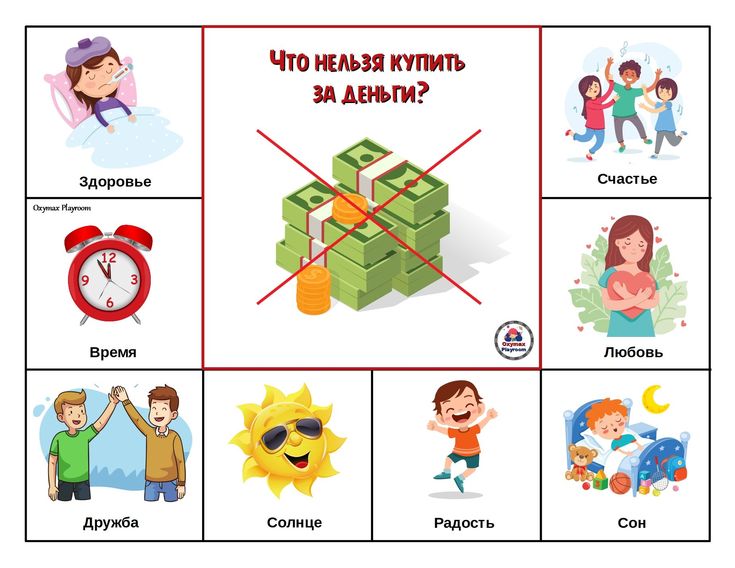 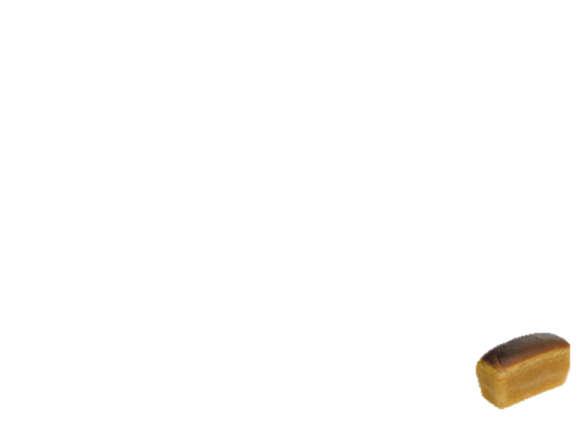 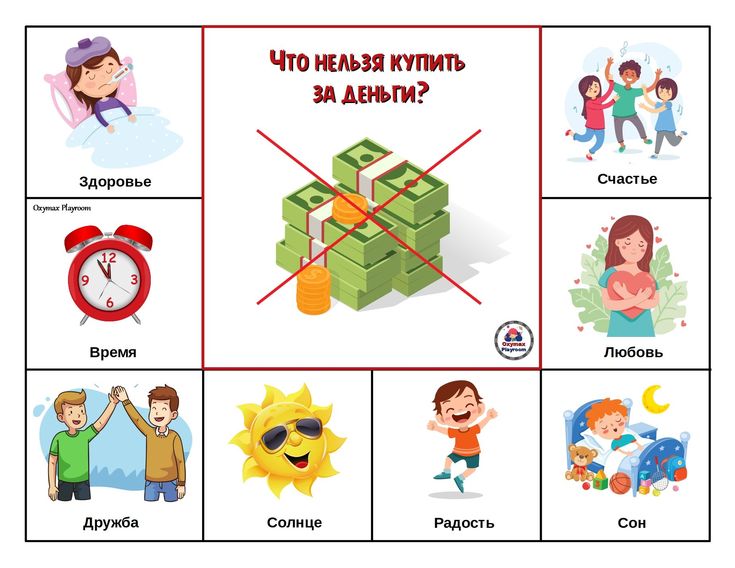 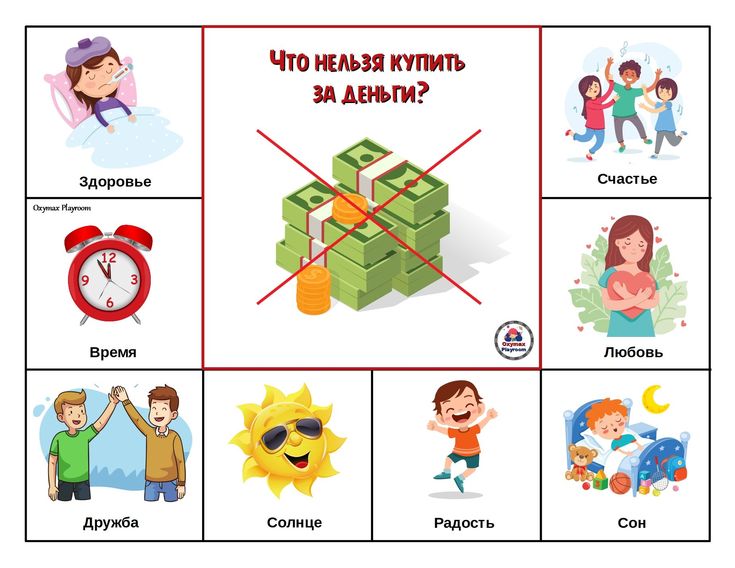 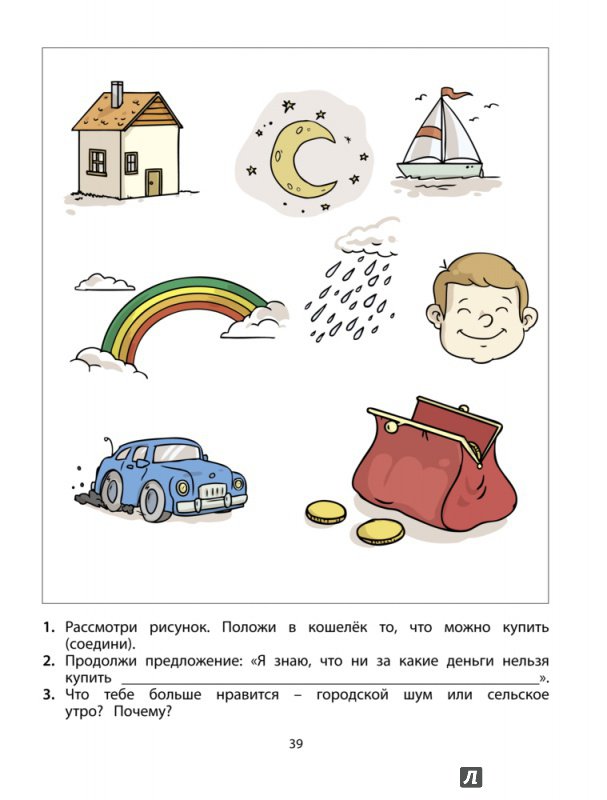 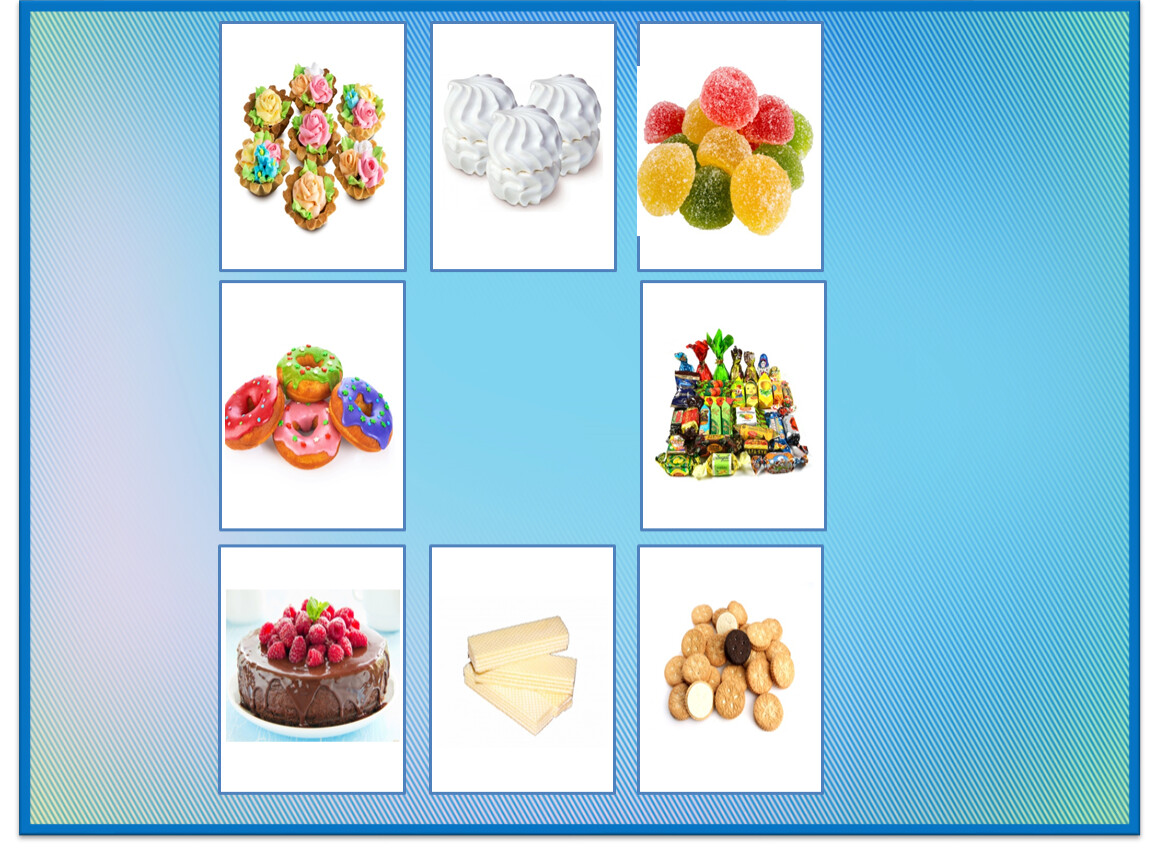 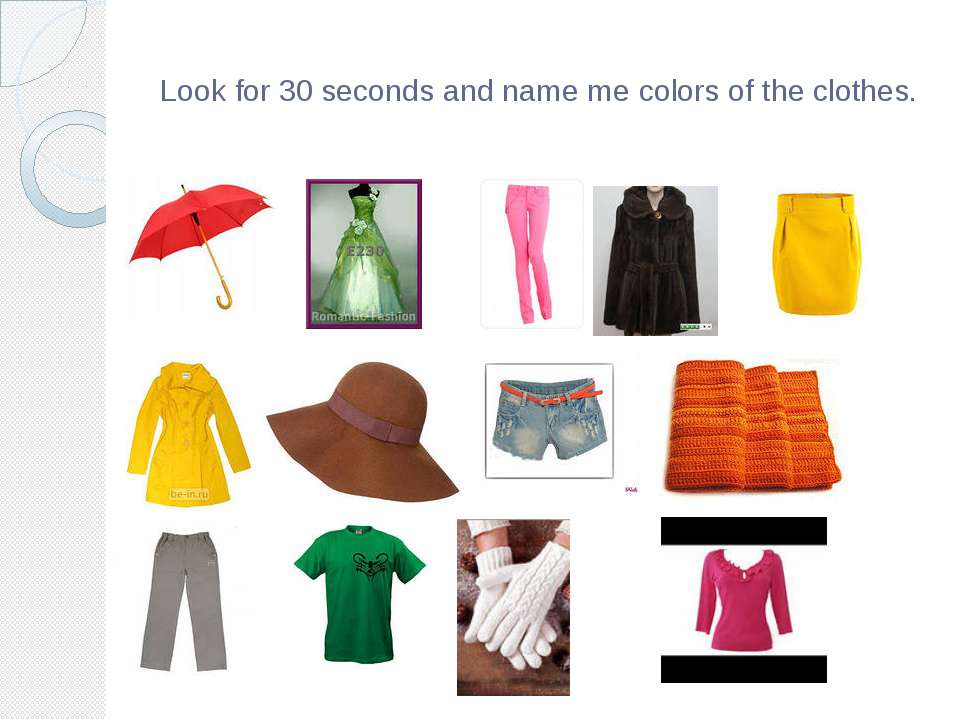 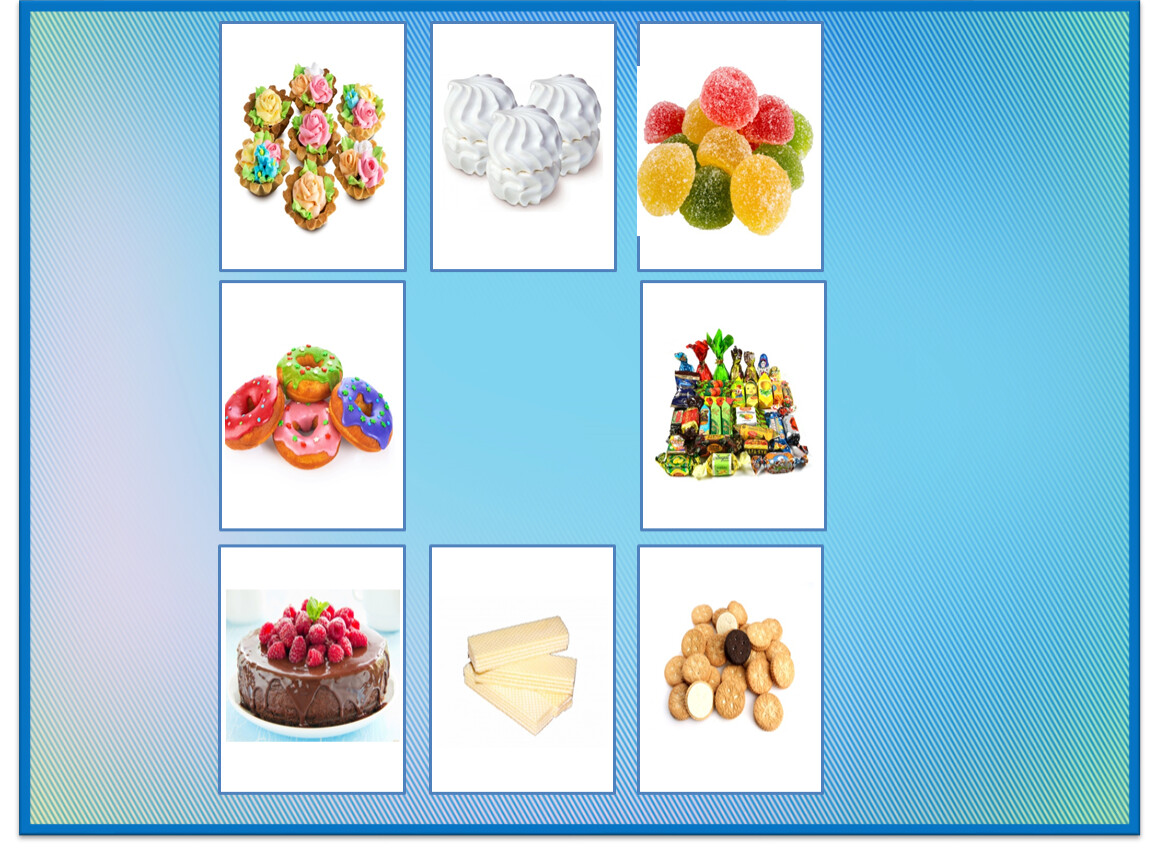 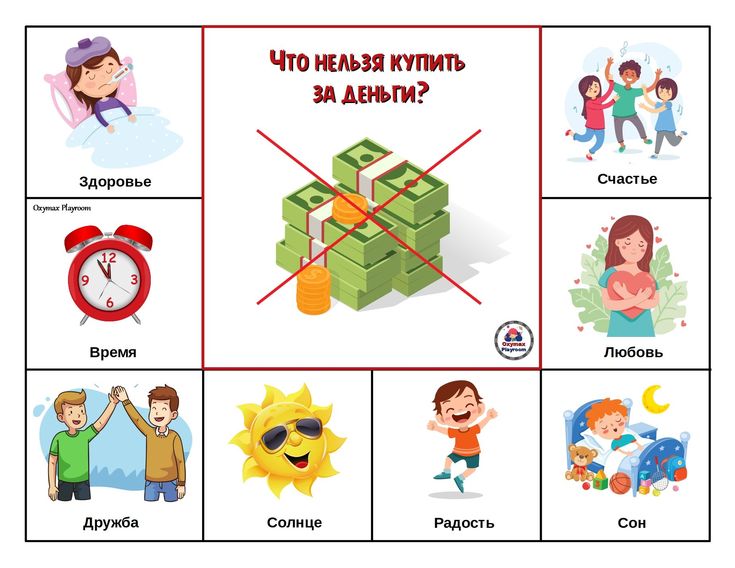 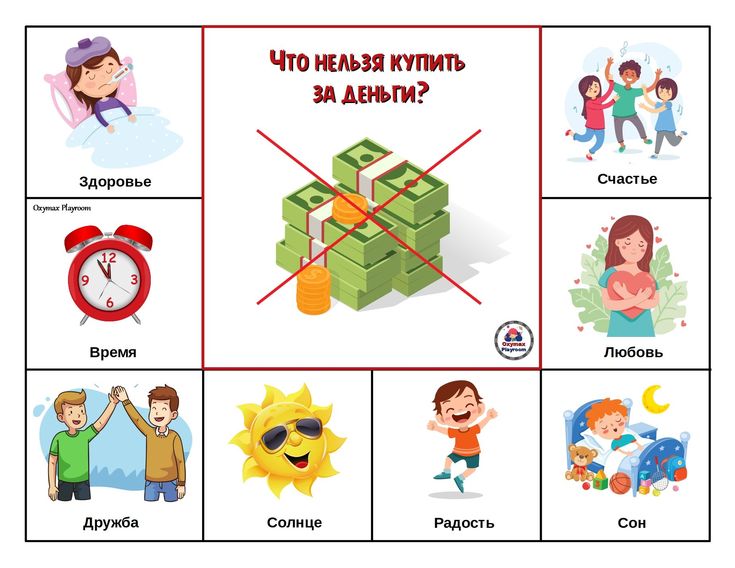 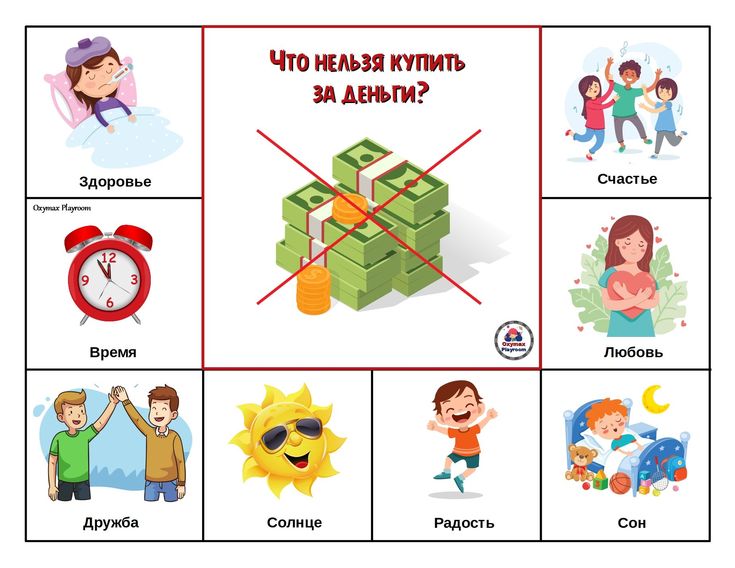 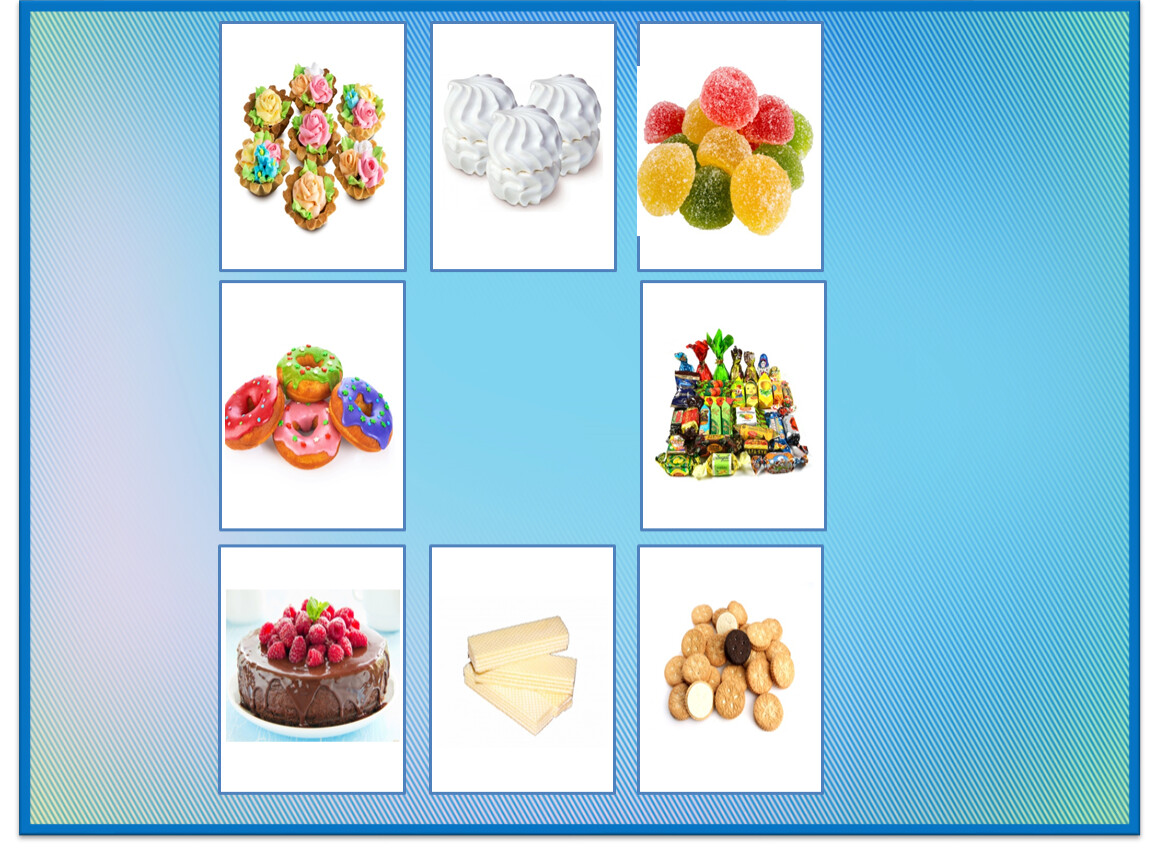 ХОЧУ И    НАДО
ЭКОНОМИСТ